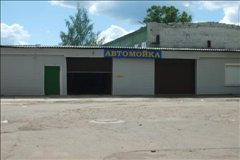 Бизнес план на тему:Автомойка
Выполнили:Богатченко Дмитрий и Абаскалов Александр
Цель бизнеса.1.  Получать прибыль. 2.  Удовлетворять потребности населения, компаний в мойке их автомобилей.
Регистрация бизнеса.Для того, чтобы зарегистрировать бизнес, вам следует обратиться к компаниям, которые уже занимаются этой деятельностью, и переложить это муторное дело на их плечи, тем более вы сэкономите на этом свое время и нервы, но есть и минус: вы совсем немного переплатите за их услуги. Так как у Вас будет персонал, вам нужно будет открывать ООО (общество с ограниченной ответственностью), ИП (индивидуальный предприниматель) тоже может нанимать персонал, но проще работать именно с ООО. Большим плюсом является то, что Общество с ограниченной ответственностью несет ответственность только своим  уставным капиталом.
Продвижение услуг автомойки, частные клиенты.На самой автомойке должна быть большая вывеска, которая сможет привлечь большое количество автолюбителей. Надо искать место, где проезжает большое количество машин, тогда проблем со сбытом у вас будет меньше. Так же к подъезду к автомойке, например, за 100 м на дороге должен быть прикреплен баннер, что "автомойка 100 м направо", например. И сделать такие баннеры на всех дорогах, которые ведут в сторону автомойки. Для пользователей наших услуг мы разрабатываем систему скидок, например каждая 5 мойка бесплатно или скидка 50%, что сделает покупателей более дисциплинированно относиться к вашей компании: кому хочется упускать возможность помыть машину бесплатно. Тем самым вы заставляете клиентов возвращаться к вам еще и еще.
Недвижимость под автомойку.
Лучше всего либо купить, либо арендовать здание, которое уже утверждено во всех инстанциях. Следует учесть, что автомойка должна располагаться в хорошем месте, то есть рядом с оживленной трассой, автозаправками, автосервисами. Строение должно быть в идеале от 50 кв.м, под 2 машины. Будет большим плюсом, если автомойка будет высокой, для того чтобы можно было там помыть автобусы и микроавтобусы.
Персонал.Для того, чтобы автомойка работала и в выходные дни, нам нужно нанять такое количество людей, какое требуется для обеспечении сменной работы, если у нас 2 места под машины, то нам потребуется 4 человека для обеспечения бесперебойной работы автомойки. Для оптимизации расходов на персонал по принципу, что сделал то и получил, мы можем набрать персонал, который будет работать под процент от помытых машин, например 30 %, но если будут проблемы с набором людей на таких условиях, то можно брать и на зарплату, из расчета в среднем помытых за день машин. При необходимости добирать персонал «мойщиков» по ходу увеличения нагрузки (потока клиентов).Так же понадобится 1 администратор, который будет следить за мойщиками, так сказать начальник. Еще 1 бухгалтер для сдачи регулярных отчетов, но можно нанять и стороннего (приходящего), что поможет сэкономить несколько тысяч рублей.
Расходы на открытие.Здание в аренду 50 кв.м – 30 000 рублей в месяц, в зависимости от региона цена может быть разной.2 автомата для мойки керхер – 120 000 рублей2 пылесоса – 60 000 рублейСистема для отчистки воды – 40 000 рублейУстановка оборудования – 40 000 рублей.Итого: 30 000 + 120 000 + 60 000 + 40 000 + 40 000 = 290 000 рублей, но следует учесть, что расход 30 000 рублей он никуда не уходил и он является постоянным.Оплата труда составит: 60 000 (4 мойщика) + 7 000 (1 бухгалтер) + 17 000 (администратор) = 84 000 рублей постоянные расходы на персонал.Постоянные расходы: 84 000 + 30 000 = 114 000 рублейРасходы на открытие автомойки (единоразово): 290 000 рублей. Итого: 374 000 рублей.
Доходная часть. Бизнес план автомойки.Мойка легкового автомобиля – 300 рублейПолная мойка автомобиля (салон) – 2000 рублей.Планируемый уровень продаж: 20 моек в день(обычная мойка), 3 мойки в день (полная мойка автомобиля)Итого: (20*300) + (3*2000) = 12 000 в день и 12 000 * 30==360 000 руб в месяц 374 000 – 360 000=14 000(чистый доход за первый месяц)
Спасибо за внимание.Все свободны.